แปลงใหญ่จังหวัดพิจิตร ปี 2559 - 2563
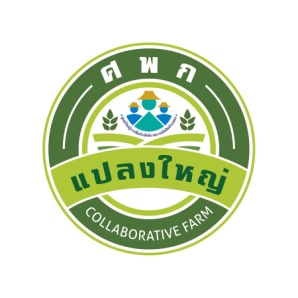 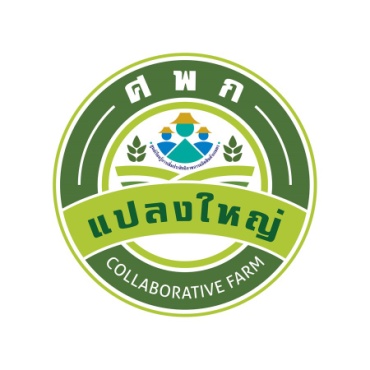 ลดต้นทุน 57 %
พื้นที่ร้อยละ 0.31 ของพื้นที่การเกษตรในจังหวัดพิจิตร
ครัวเรือนร้อยละ 0.81 ของครัวเรือนเกษตรกรในจังหวัดพิจิตร
ลดต้นทุน 10 - 17 %
เพิ่มผลผลิต 20% (เฉพาะจิ้งหรีด)
ลดต้นทุน 13 - 14 %
เพิ่มผลผลิต 12 - 14 %
ในแปลงใหญ่ รวม 389 ราย /4,988 ไร่ 
(พื้นที่ : ร้อยละ 0.23 ของพื้นที่การเกษตรในจังหวัดพิจิตร / ร้อยละ 4.92 ของพื้นที่แปลงใหญ่
ครัวเรือน : ร้อยละ 0.45 ของครัวเรือนเกษตรกรในจังหวัดพิจิตร  / ร้อยละ 9.19 ของเกษตรกรแปลงใหญ่) จำแนกเป็น...
            - มะม่วง 77 ราย/ 1,575 ไร่   - ส้มโอ 55 ราย/ 599 ไร่  - มะยงชิด 9 ราย/ 90 ไร่   - พืชผัก 33 ราย/ 105 ไร่
             - ข้าวโพดเลี้ยงสัตว์ 35 ราย/ 1,184 ไร่   - ปลาตะเพียน 34 ราย   - ปลาสวาย 51 ราย
             - ข้าว 95 ราย/ 1,435 ไร่ (GAP seed 65 ราย/835 ไร่ และ GAP grain 30 ราย/600 ไร่)
GAP
รวม 694 ราย/ 6,786 ไร่
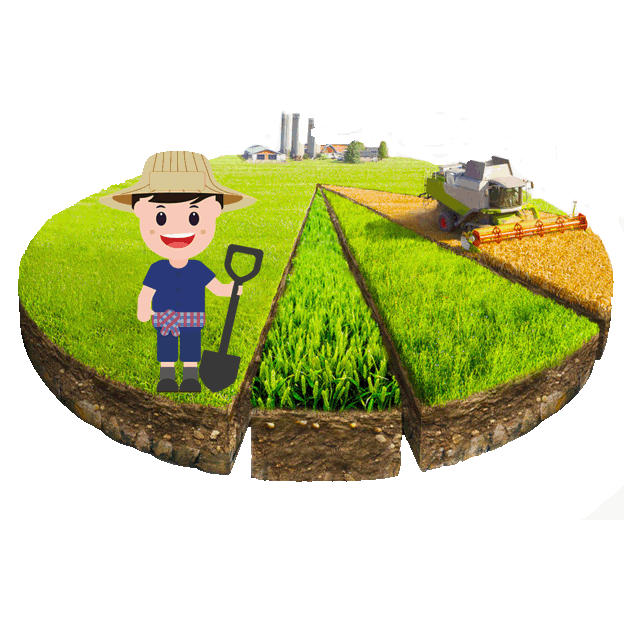 นอกแปลงใหญ่ รวม 305 ราย /1,798 ไร่ 
(พื้นที่ : ร้อยละ 0.08 ของพื้นที่การเกษตรในจังหวัดพิจิตร/ ครัวเรือน : ร้อยละ 0.35 ของครัวเรือนเกษตรกรในจังหวัดพิจิตร
 มะม่วง 74 ราย/ 824 ไร่   - ส้มโอ 35 ราย/ 280 ไร่   - มะปราง/มะยงชิด 25 ราย/ 106 ไร่   - ไม้ผลอื่นๆ 11 ราย/ 57 ไร่ 
 พืชผัก 126 ราย/ 297 ไร่   - พืชอื่นๆ 34 ราย/ 234 ไร่
ผลการดำเนินงาน ปี 2562 
           : สามารถลดต้นทุนการผลิตได้ (%)
           : สามารถเพิ่มผลผลิตได้ (%)
[Speaker Notes: จังหวัดพิจิตร : ครัวเรือนเกษตรกรทั้งหมด 85,938 ราย/พื้นที่ 2,183,980 ไร่ (ก.พ.63 - ข้อมูลจากกลุ่มยุทธฯ)
แปลงใหญ่จังหวัดพิจิตร : 4,231 ราย/พื้นที่ 101,333.50 ไร่]
2. ระบบส่งเสริมการเกษตรแบบแปลงใหญ่
- สนับสนุนให้เกษตรกรมีการรวมกลุ่มทำการผลิตสินค้าเกษตร ด้านสินค้าพืช ปศุสัตว์ และประมง 
- มีการบริหารจัดการร่วมกัน รวมกันผลิตและรวมกันจำหน่ายโดยมีตลาดรองรับที่แน่นอน
เกษตรกรสามารถลดต้นทุนการผลิตและมีผลผลิตต่อหน่วยเพิ่มขึ้น รวมทั้งผลผลิตมีคุณภาพ ได้มาตรฐานภายใต้การบูรณาการของหน่วยงานภาครัฐและเอกชน
เงื่อนไขการเข้าร่วมโครงการฯ
- เกษตรกรสมัครใจรวมกลุ่ม โดยเป็นการรวมแปลงผลิตสินค้าชนิดเดียวกัน โดยแปลงควรอยู่ภายในชุมชนที่ใกล้เคียงกัน
- ขนาดพื้นที่และจำนวนเกษตรกร จำแนกเป็น 3 ประเภทสินค้า ดังนี้
ข้าว พืชไร่ ปาล์มน้ำมัน และยางพารา มีพื้นที่รวมกันไม่น้อยกว่า 300 ไร่ และเกษตรกรไม่น้อยกว่า 30 ราย
ไม้ผล พืชผัก ไม้ดอกไม้ประดับ สมุนไพร หรือพืชอื่นๆ มีพื้นที่รวมกันไม่น้อยกว่า 300 ไร่ หรือ เกษตรกรไม่น้อยกว่า 30 ราย
ประมง ปศุสัตว์ ผึ้งและแมลงเศรษฐกิจ มีพื้นที่รวมกันไม่น้อยกว่า 300 ไร่ หรือเกษตรกรไม่น้อยกว่า 30 ราย
การกำหนดเป้าหมายเชิงกลยุทธ์ของสำนักงานเกษตรจังหวัดพิจิตร
ภารกิจ
เป้าหมายเชิงกลยุทธ์
สถานการณ์
1. แปลงใหญ่ เพิ่มจาก 86 แปลง --> มากกว่า 96 แปลง ในปี 2564 
เป้าหมาย ปี 2563  จำนวน 5 แปลง 1,500 ไร่ (150 ราย), ปี 2564  จำนวน 5 แปลง 1,500 ไร่ (150 ราย)
2. รับรองมาตรฐานสินค้า GAP 100% ในแปลงใหญ่ด้านพืชและจิ้งหรีด ปี 2559-2562 
จำนวน 76 แปลง/3,342 ราย/88,131 ไร่ ดังนี้
    - ปี 2559 จำนวน 10 แปลง 671 ราย 17,967 ไร่  
    - ปี 2560 จำนวน 9 แปลง 453 ราย 9,295 ไร่  
    - ปี 2561 จำนวน 39 แปลง 1,588 ราย 43,538 ไร่
    - ปี 2562 จำนวน 18 แปลง 630 ราย 17,331 ไร่
3. ลดต้นทุนการผลิตต่อไร่ 10 %	4. เพิ่มผลผลิตต่อไร่ 15%
5. สร้างแบรนด์สินค้าคุณภาพของพิจิตร/สร้างสินค้าเชิงธุรกิจและอุตสาหกรรม/สร้างตลาดและเครือข่ายอัตลักษณ์สินค้าเมืองพิจิตร อย่างน้อย 3 ชนิด >> ข้าว, มะม่วง, ส้มโอ
6. ทำสัญญาข้อตกลง MOU ตลาดนำการผลิตสินค้าเศรษฐกิจหลัก ของจังหวัดในแปลงใหญ่และนอกแปลงใหญ่
      - วันที่ 11 ก.ค.62 ตลาดนำการผลิต MOU ระหว่างแปลงใหญ่พืชผัก และมะม่วง กับบริษัท          
      เซ็นทรัล ฟู้ด รีเทล จำกัด และ ทำ MOU ข้าวโพดเลี้ยงสัตว์กับบริษัท แปซิฟิคเมล็ดพันธุ์ จำกัด
7. เสนอแผนงบประมาณ 2 ปี (ปี 2563-2564) งบประมาณจังหวัด และกลุ่มจังหวัดภาคเหนือตอนล่าง 2
     - ปี 2563 โครงการส่งเสริมการผลิตและพัฒนาผลิตภัณฑ์สินค้าเกษตร    
       งบประมาณ 7,348,200 บาท เป้าหมายแปลงใหญ่จำนวน 56 กลุ่ม
     - ปี 2564 โครงการก่อสร้างศูนย์เรียนรู้ด้านการผลิตและการตลาดกลุ่มแปลงใหญ่ส้มโอ
       โพธิ์ประทับช้าง งบประมาณ 7,079,000 บาท เป้าหมายแปลงใหญ่ส้มโอ อ.โพธิ์ประทับช้าง
1. เกษตรกรจังหวัดพิจิตร ร้อยละ 95.34 ยังมีการผลิตแบบรายบุคคล
2. ต้นทุนการผลิตต่อไร่ค่อนข้างสูง ตัวอย่างเช่น
- ข้าว 3,975 บาท/ไร่	- ข้าวโพดเลี้ยงสัตว์ 4,500 บาท/ไร่
- ส้มโอ 22,600 บาท/ไร่	- พริกซอส 54,024 บาท/ไร่
3. การรวมกลุ่มยังไม่เข้มแข็งพอที่จะสามารถบริหารจัดการกลุ่มเชิงธุรกิจและแปรรูป เพื่ออุตสาหกรรมได้ครบวงจร
4. จังหวัดพิจิตร ดำเนินการโครงการระบบส่งเสริมเกษตรแบบแปลงใหญ่ ปี 2559 - 2563 จำนวน 99 แปลง 
   (ปี 59= 10 แปลง, ปี 60 = 9 แปลง, ปี 61 = 41 แปลง, ปี 62 = 19 แปลง, ปี 63 = 20 แปลง) 
ข้าว 73 แปลง 3,247 ราย 88,906.50 ไร่	
มะม่วง 5 แปลง 183 ราย 3,640 ไร่	
ข้าวโพดเลี้ยงสัตว์ 5 แปลง 193 ราย 3,998.75 ไร่	
พริกซอส 2 แปลง 60 ราย 153.5 ไร่
มะยงชิด 1 แปลง 30 ราย 323 ไร่ 	
ส้มโอ 1 แปลง 87 ราย 985 ไร่
กล้วย 1 แปลง 46 ราย 275 ไร่
พืชผัก 2 แปลง 90 ราย 300 ไร่ 
อ้อยโรงงาน 1 แปลง 31 ราย 616 ไร่
 มันสำปะหลัง 1 แปลง 30 ราย 447 ไร่
 จิ้งหรีด 2 แปลง 60 ราย 450 ไร่
 ปลาตะเพียน 1 แปลง 34 ราย 30 ไร่
 ปลาสวาย 1 แปลง 51 ราย 51 ไร่
 กระบือ 1 แปลง 20 ราย 649 ไร่ (354 ตัว)
 ถั่วเขียว 1 แปลง 30 ราย 503 ไร่
5. ปี 2559-2562 แปลงใหญ่ได้รับการรับรองมาตรฐาน GAP 389 ราย
6. แปลงใหญ่ ปี 59 - 61 ได้รับการประเมินจัดชั้นคุณภาพ 
   : ระดับ A 26 แปลง, B 26 แปลง และ C 8 แปลง รวม 60 แปลง
7. มีแปลงใหญ่ที่ดำเนินการผลิตและการตลาดเชิงธุรกิจ จำนวน 4 แปลง
สรุปข้อมูลแปลงใหญ่ 
99 แปลง
4,231 ราย / 101,333.50 ไร่

ด้านพืช : 93 แปลง
4,027 ราย / 100,147.75 ไร่

ด้านปศุสัตว์ : 3 แปลง
กระบือ : 1 แปลง/ 
20 ราย / 649 ไร่ (354 ตัว)  
จิ้งหรีด : 2 แปลง/
60 ราย / 450 ไร่ (710 ลัง)

ด้านประมง : 3 แปลง
124 ราย / 86.75 ไร่

คิดเป็น 4.64%
ของเกษตรกรทั้งหมด)
หมายเหตุ จังหวัดพิจิตร พื้นที่การเกษตร 2,183,980 ไร่/เกษตรกร 85,938 ครัวเรือน (ก.พ. 63)
9.1 ส่งเสริมการผลิตและรับรองมาตรฐานสินค้าเกษตรปลอดภัย มาตรฐาน GAP 

         กรมส่งเสริมการเกษตร มีบทบาทหน้าที่ใน
การพัฒนาเจ้าหน้าที่ตามระบบการจัดการคุณภาพและมาตรฐาน อบรมเกษตรกรเข้าสู่ระบบมาตรฐาน         
ให้คำปรึกษาแนะนำและตรวจประเมินแปลงเบื้องต้น พัฒนาเครือข่ายเกษตรกร GAP อาสา พัฒนาขับเคลื่อนงานส่งเสริมมาตรฐานสินค้าเกษตร (MOU - GAP พืช)
โดยส่งเสริมและตรวจประเมินแปลงเบื้องต้นตามข้อกำหนด 8 ประการ ดังนี้ 
1. แหล่งน้ำ 	2. พื้นที่ปลูก 
3. วัตถุอันตรายทางการเกษตร จัดเก็บเป็นหมวดหมู่ในสถานที่เก็บที่มิดชิด
และใช้ตามคำแนะนำของกรมวิชาการเกษตร
4. การจัดการคุณภาพในการผลิตก่อนการเก็บเกี่ยว มีแผนควบคุมการผลิต 
5. การเก็บเกี่ยว และการปฏิบัติหลังการเก็บเกี่ยว 
6. การพักผลิตผล การขนย้ายในแปลงปลูก และเก็บรักษา
7. ผู้ปฏิบัติงานมีความรู้ ความเข้าใจในสุขลักษณะส่วนบุคคล
8. มีบันทึกข้อมูลการปฏิบัติงาน
และรวบรวมใบขอรับรองมาตรฐาน ประสานให้กับหน่วยงานที่เกี่ยวข้องดำเนินการรับรองและออกใบรับรองมาตรฐานต่อไป
การกำหนดเป้าหมายเชิงกลยุทธ์ของสำนักงานเกษตรจังหวัดพิจิตร
ภารกิจ
เป้าหมายเชิงกลยุทธ์
สถานการณ์
สำนักงานเกษตรจังหวัดพิจิตรได้กำหนดงานเชิงรุก Phichit Agro Model          
ให้นักวิชาการส่งเสริมการเกษตร 12 อำเภอ ที่รับผิดชอบงานระดับตำบล           จำนวน 52 คน ส่งเสริมการผลิตสินค้าปลอดภัยพืชอินทรีย์/GAP อย่างน้อย
คนละ 5 - 10 แปลง เป้าหมายปี 2563 จำนวน 284 แปลง
 เป้าหมายการตรวจรับรองมาตรฐาน GAP ปี 2563 ในกลุ่มแปลงใหญ่ 
พืช : ข้าว จำนวน 1,120 แปลง
- ประสานหน่วยงานที่เกี่ยวข้องรับรองแปลงผลิตสินค้าเกษตรปลอดภัย ได้แก่ ศูนย์วิจัยและพัฒนาการเกษตรพิจิตร (ศวพ.), ศูนย์วิจัยข้าวพิษณุโลก และหน่วยงานที่เกี่ยวข้องด้านบรรจุภัณฑ์
- ส่งเสริมการตลาด สินค้าเกษตรปลอดภัย (Outlet) : ตลาดเกษตรกร สำนักงานเกษตรจังหวัดพิจิตร, Modern Trade เช่น ท็อปส์ ซุปเปอร์มาร์เก็ต, ตลาดไท
 สร้างแบรนด์สินค้าเกษตรปลอดภัย GAP จังหวัดพิจิตร อย่างน้อย 3 ชนิดสินค้า  :  ข้าว / มะม่วง / ส้มโอ
 ขอสนับสนุนอาคารรวบรวมผลผลิตทางการเกษตร, โรงคัดบรรจุ มาตรฐาน GMP ให้กับเกษตรกรผู้ปลูกส้มโอ และพืชผักปลอดภัย ในปีงบประมาณ 2564 จำนวน 2 โครงการ ได้แก่
1. โครงการก่อสร้างศูนย์เรียนรู้ด้านการผลิตและการตลาดกลุ่มแปลงใหญ่ส้มโอโพธิ์ประทับช้าง งบประมาณ 7,079,000 บาท
2. โครงการเสริมสร้างและพัฒนานวัตกรรมเพื่อเพิ่มมูลค่าสินค้าเกษตรปลอดภัยและเกษตรอินทรีย์ กิจกรรมพัฒนาศักยภาพการผลิตสินค้าเกษตร Product Champion (ข้าว มะม่วง ส้มโอ พืชผัก) งบประมาณ 8,014,100 บาท
ผลการรับรองสินค้าเกษตรปลอดภัย มาตรฐาน GAP ถึงปี 2562 จังหวัดพิจิตร 
รวมทั้งสิ้น 694 ราย/ 6,786 ไร่
(พื้นที่ร้อยละ 0.31 ของพื้นที่การเกษตรในจังหวัดพิจิตร
ครัวเรือนร้อยละ 0.81 ของครัวเรือนเกษตรกรในจังหวัดพิจิตร)

สินค้าในแปลงใหญ่ 
ได้รับรองมาตรฐาน GAP  รวม 389 ราย/ 4,988 ไร่ 
พื้นที่ : ร้อยละ 0.23 ของพื้นที่การเกษตรในจังหวัดพิจิตร
       : ร้อยละ 4.92 ของพื้นที่แปลงใหญ่
ครัวเรือน : ร้อยละ 0.45 ของครัวเรือนเกษตรกรในจังหวัดพิจิตร
            : ร้อยละ 9.19 ของเกษตรกรแปลงใหญ่
จำแนกเป็น...
     - มะม่วง 77 ราย/ 1,575 ไร่ - ส้มโอ 55 ราย/ 599 ไร่
     - พืชผัก 33 ราย/ 105 ไร่  	- ข้าวโพดเลี้ยงสัตว์ 35 ราย/ 1,184 ไร่
     - ข้าว 95 ราย/ 1,435 ไร่ 
        (GAP seed 65 ราย/835 ไร่ และ GAP grain 30 ราย/600 ไร่)
     - มะยงชิด 9 ราย/ 90 ไร่
     - ปลาตะเพียน 34 ราย  	- ปลาสวาย 51 ราย

สินค้านอกแปลงใหญ่
ได้รับรองมาตรฐาน GAP รวม 305 ราย/ 1,798 ไร่ 
พื้นที่ : ร้อยละ 0.08 ของพื้นที่การเกษตรในจังหวัดพิจิตร
ครัวเรือน : ร้อยละ 0.35 ของครัวเรือนเกษตรกรในจังหวัดพิจิตร
จำแนกเป็น...
      - มะม่วง 74 ราย/ 824 ไร่	- ส้มโอ 35 ราย/ 280 ไร่
      - มะปราง/มะยงชิด 25 ราย/ 106 ไร่	- ไม้ผลอื่นๆ 11 ราย/ 57 ไร่
      - พืชผัก 126 ราย/ 297 ไร่	- พืชอื่นๆ 34 ราย/ 234 ไร่
หมายเหตุ จังหวัดพิจิตร พื้นที่การเกษตร 2,183,980 ไร่/เกษตรกร 85,938 ครัวเรือน (ก.พ. 63)
แปลงใหญ่จังหวัดพิจิตร พื้นที่ 101,333.50 ไร่/เกษตรกร 4,231 ราย
[Speaker Notes: จังหวัดพิจิตร : ครัวเรือนเกษตรกรทั้งหมด 85,938 ราย/พื้นที่ 2,183,980 ไร่ (ก.พ.63 - ข้อมูลจากกลุ่มยุทธฯ)
แปลงใหญ่จังหวัดพิจิตร : 4,231 ราย/พื้นที่ 101,333.50 ไร่]
9.2 ส่งเสริมการผลิตและรับรองมาตรฐานสินค้าเกษตรปลอดภัย มาตรฐานอินทรีย์

          การส่งเสริมเกษตรอินทรีย์เป็นนโยบายสำคัญของรัฐบาลและกระทรวงเกษตรและสหกรณ์ ที่ต้องเร่งขับเคลื่อนการดำเนินงานให้เกิดเป็นรูปธรรมมากยิ่งขึ้น เพื่อปรับทิศทางการผลิตของภาคเกษตรให้สอดรับกับสถานการณ์โลกปัจจุบัน ประชากรโลกได้ตระหนักถึงความสำคัญของความปลอดภัยด้านอาหาร กระบวนการผลิตที่เป็นมิตรต่อสิ่งแวดล้อม และสวัสดิภาพของผู้ผลิต การผลิตตามแนวทางเกษตรอินทรีย์เป็นทางเลือกหนึ่งของเกษตรกรในการผลิตสินค้าเกษตรด้วยหลักธรรมชาติ 
         กรมส่งเสริมการเกษตรเป็นหน่วยงานที่มีภารกิจหลักในการส่งเสริมและพัฒนาเกษตรกรให้มีความรู้และทักษะในการผลิตสินค้าเกษตรอินทรีย์ ให้มีคุณภาพ ปลอดภัยและได้มาตรฐาน อบรมให้ความรู้แก่เกษตรกรเข้าสู่ระยะปรับเปลี่ยนและเข้าสู่การรับรองตามระบบมาตรฐานเกษตรอินทรีย์ต่อไป
การกำหนดเป้าหมายเชิงกลยุทธ์ของสำนักงานเกษตรจังหวัดพิจิตร
ภารกิจ
เป้าหมายเชิงกลยุทธ์
สถานการณ์
สำนักงานเกษตรจังหวัดพิจิตรได้กำหนดงานเชิงรุก Phichit Agro Model          
ให้นักวิชาการส่งเสริมการเกษตร 12 อำเภอ ที่รับผิดชอบงานระดับตำบล           จำนวน 55 คน ส่งเสริมการผลิตสินค้าปลอดภัยพืชอินทรีย์/GAP อย่างน้อย
คนละ 5 - 10 แปลง เป้าหมาย 275 แปลง/ปี
- ประสานหน่วยงานที่เกี่ยวข้องรับรองแปลงผลิตสินค้าเกษตรปลอดภัย GAP ได้แก่ ศูนย์วิจัยและพัฒนาการเกษตรพิจิตร (ศวพ.), ศูนย์วิจัยข้าวพิษณุโลก และหน่วยงานที่เกี่ยวข้องด้านบรรจุภัณฑ์
- ส่งเสริมการตลาด สินค้าเกษตรปลอดภัย (Outlet) และสินค้าเกษตรอินทรีย์ : ตลาดเกษตรกร สำนักงานเกษตรจังหวัดพิจิตร, Modern Trade เช่น ท็อปส์ ซุปเปอร์มาร์เก็ต, ตลาดไท
- สร้างแบรนด์สินค้าเกษตรปลอดภัย GAP และอินทรีย์ จังหวัดพิจิตร อย่างน้อย 3 ชนิดสินค้า – ข้าว / มะม่วง / ส้มโอ
- ขอสนับสนุนงบประมาณ ค่าตรวจแปลงข้าวอินทรีย์ ปี 2562-2564 ปีละประมาณ 150,000 - 200,000 บาท พื้นที่ดำเนินการ ปี 2562 : 55 ราย/1,200 ไร่, ปี 2563 : 70 ราย/1,700 ไร่, ปี 2564 : 100 ราย/ 2,200 ไร่
 ขอสนับสนุนโรงสีข้าวขนาด 8 - 10 ตัน/วัน/8 ชั่วโมง พร้อมอุปกรณ์และอาคารโรงคลุมขนาดไม่น้อยกว่า 96 ตร.ม. (3,200,000-.), เครื่องอบข้าว ขนาด 5 ตัน (1,250,000-.), โรงอบลดความชื้นและโรงเก็บเมล็ดพันธุ์ข้าว ขนาดไม่น้อยกว่า 200 ตร.ม. (900,000-.), เครื่องชั่งข้าว ขนาด 35 ตัน รางเดี่ยว (500,000-.), ลานตากข้าว ขนาด 2 งาน (500,000-.) โรงบรรจุข้าว มาตรฐาน GMP พร้อมอุปกรณ์ (200,000-.), เครื่องยิงสี (1,500,000-.) งบประมาณรวม 8,050,000 บาท พื้นที่ดำเนินการพื้นที่สาธารณะ ม.2 ต.กำแพงดิน อ.สามง่าม จ.พิจิตร
ผลการรับรองสินค้าเกษตรตามมาตรฐานอินทรีย์ ถึงปี 2562
สินค้าในแปลงใหญ่ 
    พืชผัก - มาตรฐาน Organic Thailand : ระยะปรับเปลี่ยน จำนวน 2 ราย/ 2.25 ไร่
	: ได้รับมาตรฐาน Organic Thailand จำนวน 1 ราย/ 0.25 ไร่
สินค้านอกแปลงใหญ่
     ข้าว  รวม 154 ราย 2,652.25 ไร่ (รับรองมาตรฐานแล้ว 16 ราย/269 ไร่, 
T1 = 38 ราย/798.25 ไร่,  T2 = 100 ราย/1,585 ไร่) รายละเอียดดังนี้
 - มาตรฐาน EU/NOP รวม 68 ราย/1,531 ไร่ 
: ผ่านการรับรอง = 8 ราย/129 ไร่, ระยะ T1 = 42 ราย/837.25 ไร่ 
และ T2 = 23 ราย/564.75 ไร่
 มาตรฐาน Organic Thailand รวม 5 กลุ่ม/119 ราย/1,554.50 ไร่ 
: ผ่านการรับรอง = 1 กลุ่ม/10 ราย/165 ไร่ ระยะปรับเปลี่ยน T2 = 4 กลุ่ม/109 ราย/1,389.5 ไร่
      กล้วย - มาตรฐาน Organic Thailand : ระยะปรับเปลี่ยน 2 ราย/ 5 ไร่
              - มาตรฐาน ACT-EU : ผ่านการรับรอง 1 ราย/ 1 ไร่ 
      ไผ่กิมซุง  - มาตรฐาน Organic Thailand : ระยะปรับเปลี่ยน 1 ราย/ 4 ไร่ 
      ฝรั่ง - มาตรฐาน Organic Thailand : ระยะปรับเปลี่ยน 1 ราย/ 1 ไร่
      ตะไคร้ - มาตรฐาน Organic Thailand : ระยะปรับเปลี่ยน 1 ราย/ 2 ไร่
      ขมิ้น - มาตรฐาน ACT-EU : ผ่านการรับรอง 1 ราย/ 1 ไร่
      กลุ่มวิสาหกิจชุมชนฅนพิจิตรอินทรีย์ จังหวัดพิจิตร ได้รวมกลุ่มและเชื่อมโยงเครือข่ายผู้ปลูกข้าวอินทรีย์ในจังหวัดพิจิตร ที่ได้รับการรับรองข้าวอินทรีย์ จำนวน 1,283.5 ไร่ และกำหนดเป้าหมายปี 63-65 ให้พื้นที่ปลูกข้าวอินทรีย์ อยู่ในระยะปรับเปลี่ยนปีละ 500 ไร่ โดยกลุ่มได้มีการลงนามบันทึกความร่วมมือ MOU ดังนี้1.) บริษัท ลินมาร์ค จำกัด ต้องการข้าวสาร ชัยนาท 1 ปีละ 3,000 ตัน กลุ่มมีพื้นที่ปลูก 70 ไร่ ประมาณ 30 ตัน 
2.) บริษัท ธนไรซ์ อกริเทรด จำกัด ต้องการข้าวไรซ์เบอรี่ 50 ตัน/ปี กลุ่มส่งได้ 1 ตัน ได้อินทรีย์แล้ว 2 ราย 25 ไร่ 
3.) หจก. ฟ้าดินประทานทรัพย์ ต้องการข้าวไรซ์เบอรี่ 500 ตัน/ปี กลุ่มผลิตได้ 50 ตัน/ปี (ระยะ T1-2)
4.) บริษัท ชาวบ้านออแกนิค จำกัด ต้องการ 200 ตัน/ปี กลุ่มผลิตได้ 40 ตัน/ปี (ระยะ T1-2)
5.) บริษัท คำนึง กรุ๊ปอินเตอร์เทรด จำกัด ต้องการข้าวไรซ์เบอรี่ และหอมมะลิ
6.) บริษัท Benny Farm จำกัด ต้องการข้าวไรซ์เบอรี่
[Speaker Notes: ครัวเรือนเกษตรกรทั้งหมด 85,938 ราย/พื้นที่ 2,183,980 ไร่ (ข้อมูลจากกลุ่มยุทธฯ)]